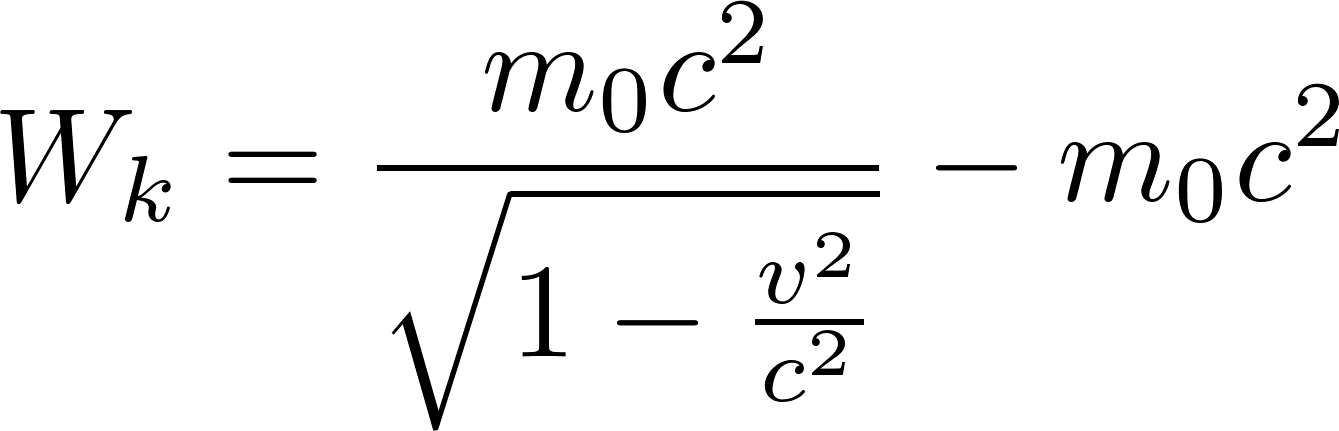 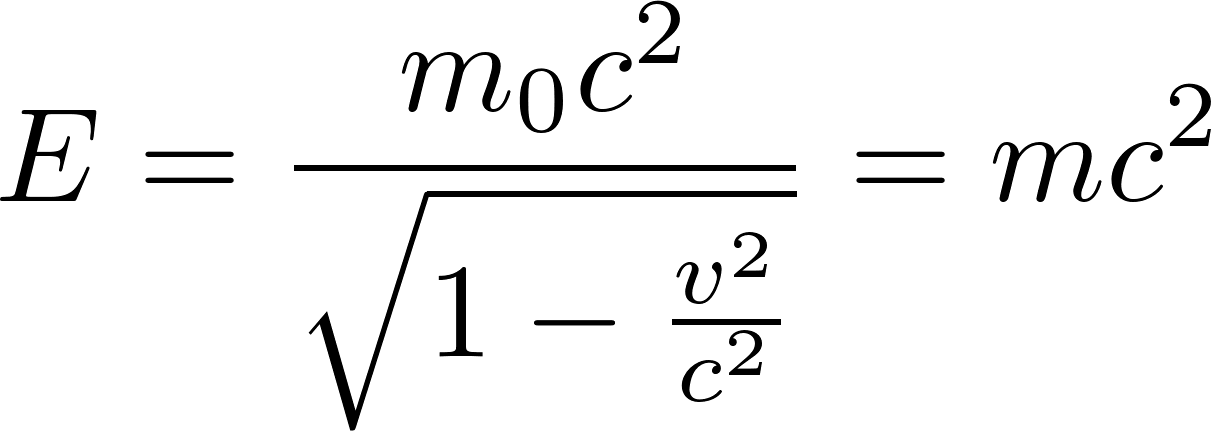 Ak je častica nezničiteľná a netransformovateľná na inú časticu alebo iný fyzikálny objekt, potom je energia nemôže nijako klesnúť pod minimálnu (kľudovú) energiu

a v takom prípade (ak zabudneme na všeobecnú teóriu relativity) nemožno túto energiu nijako využiť ani zistiť.
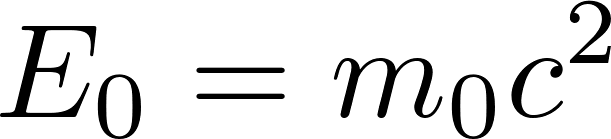 1
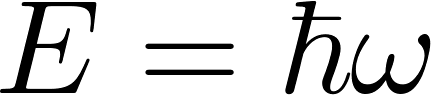 2
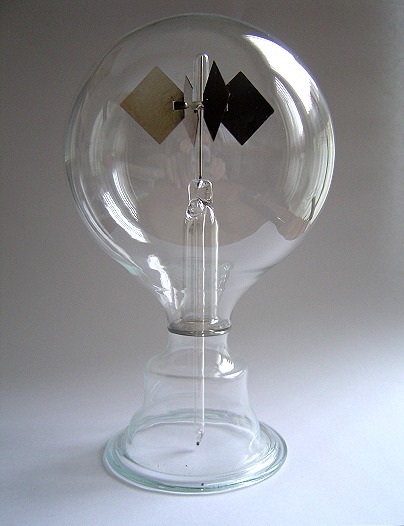 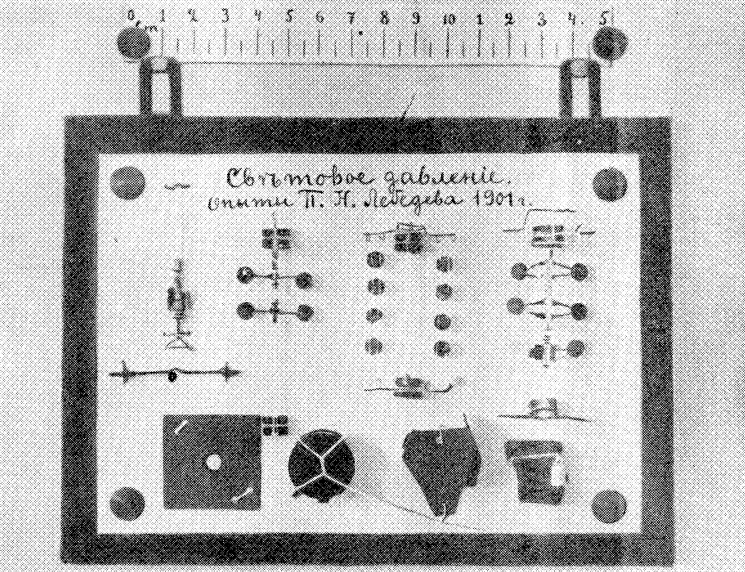 Na ľavom obrázku je Crookesov rádiometer, zariadenie, ktoré neregistruje svetelný tlak ale energiu svetelného lúča, ktorý zohrieva vrtuľku v banke so zriedeným plynom. Listy vrtuľky majú jeden povrch čierny a druhý biely, preto inak pohlcujú svetelnú energiu a inak odovzdávajú energiu molekulám zriedeného plynu, čo vrtuľky elegantne roztočí. Uvádzame Crookesov pokus preto, lebo často sa mýli s Lebedevovým pokusom na meranie svetelného tlaku. Lebedevov poklus sa dosť podobá na Crookesov, ale je oveľa premakanejší, pretože efekt svetelného tlaku je oveľa slabší. Tiež používa vrtuľky, ale vo vysokom vákuu, aby nebolo rušenie tepelným pohybom molekúl. Pri dopade svetla fotóny odovzdajú vrtuľkám hybnosť, čo ich otočí.
Na pravom obrázku sú originálne Lebedevove vrtuľky
3
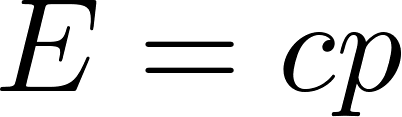 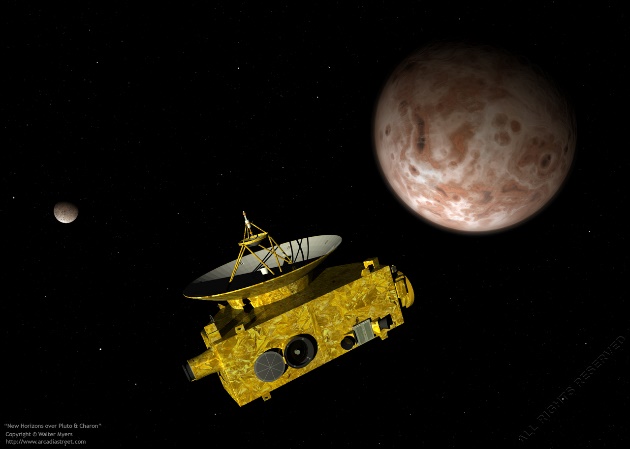 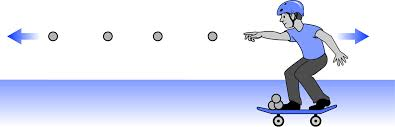 4
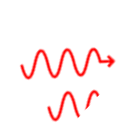 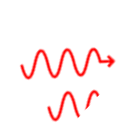 Anténa vyžiari fotón, vagón získa hybnosť v opačnom smere a začne sa pohybovať. Keď protiľahlá anténa pohltí fotón, vagón získa hybnosť v smere letu fotónu, presne opačnú ako predtým a teda sa zastaví. Ťažisko celého systému „vagón plus fotón“ sa nesmie pohnúť, ale ťažisko vagóna sa posunulo, preto prenosom fotónu muselo dôjsť k prenosu hmotnosti.
5
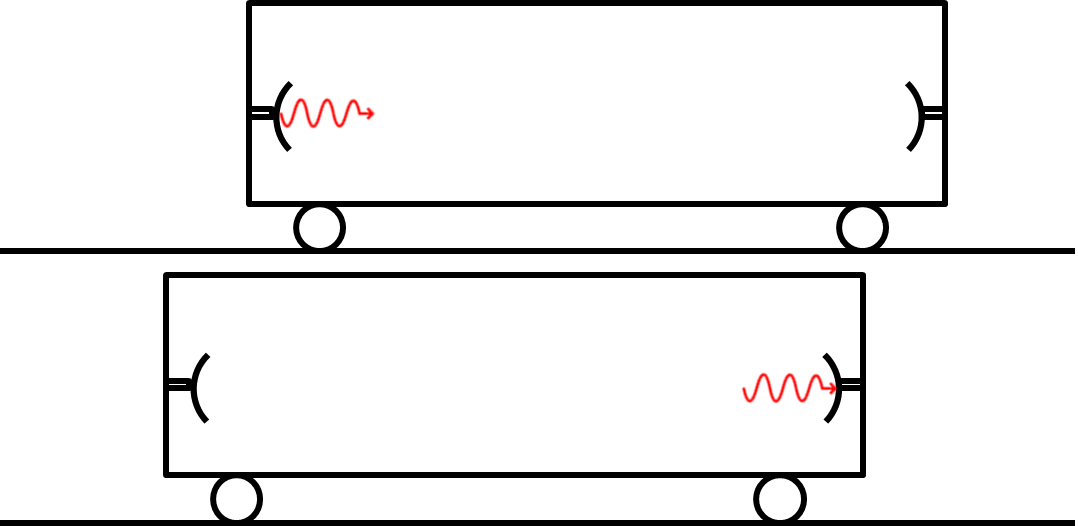 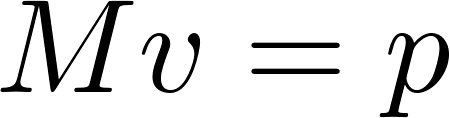 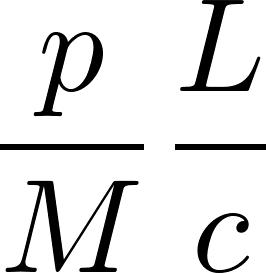 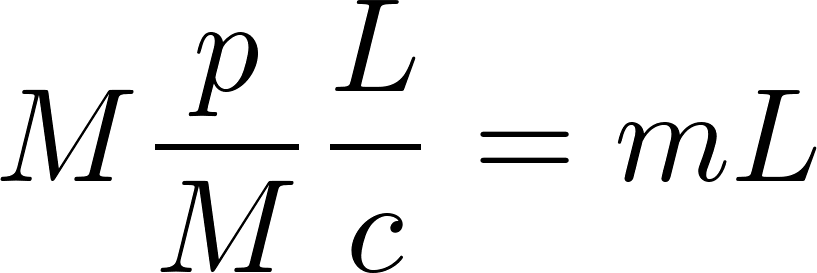 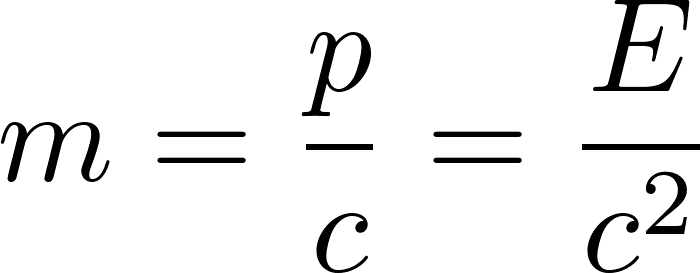 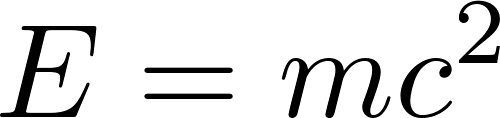 6
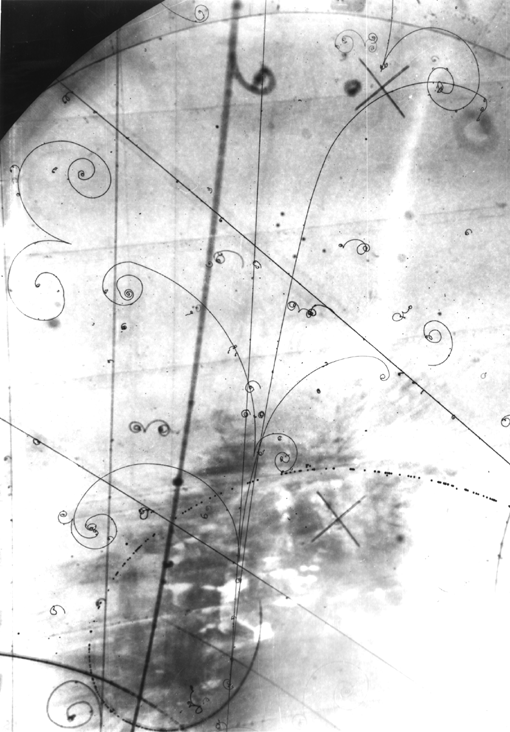 Snímka z bublinovej komory
7
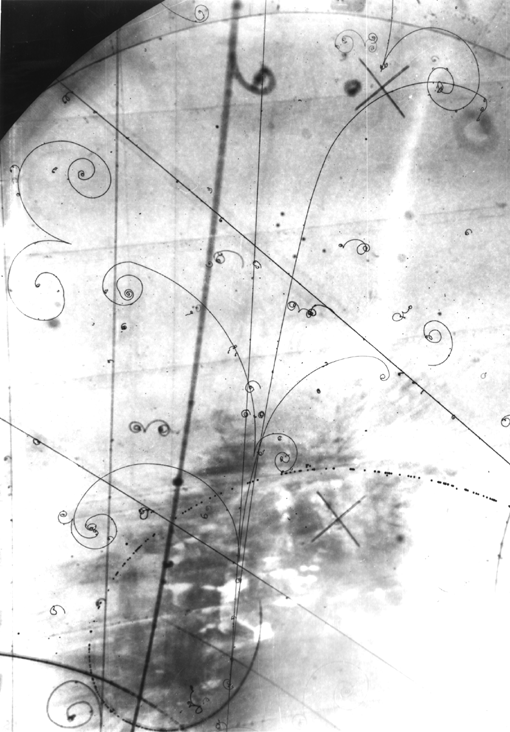 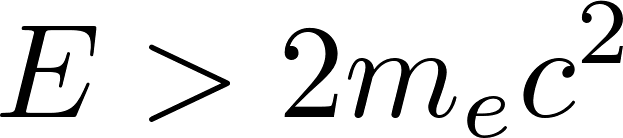 Snímka z bublinovej komory, vytvorenie páru elektrón pozitrón
8
Vzorce Lorentzovej transformácie
Relativistický vzorec pre hybnosť častice
Einsteinov vzorec pre energiu častice
Prečo v teórii relativity nemôže pre relatívnu rýchlosť voči dvom rozličným súradnicovým sústavám platiť Galileov vzorec
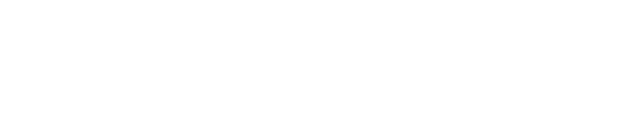 9
PET – Pozitrónová emisná tomografia
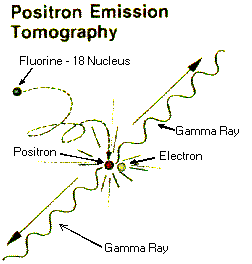 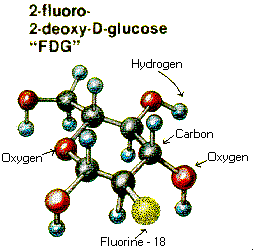 18F          18O  + e+  +  e
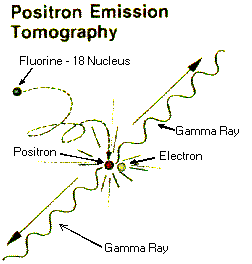 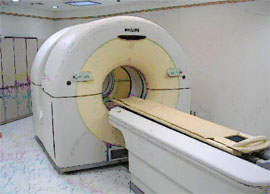 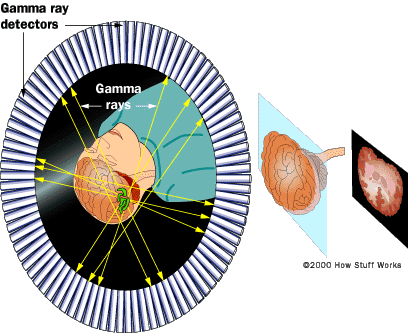 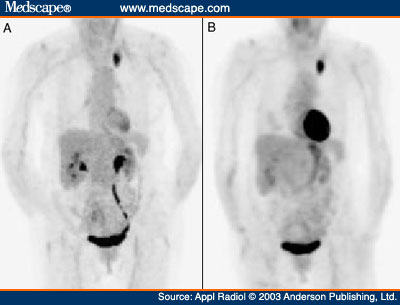 Priestoročas
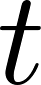 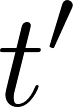 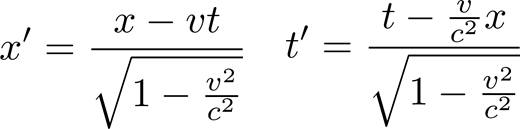 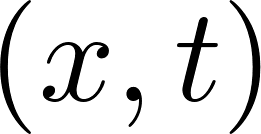 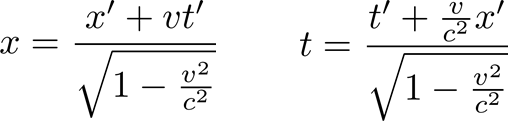 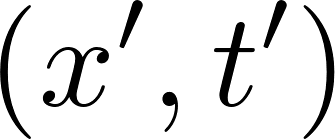 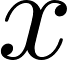 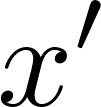 na stanici
vo vlaku
16
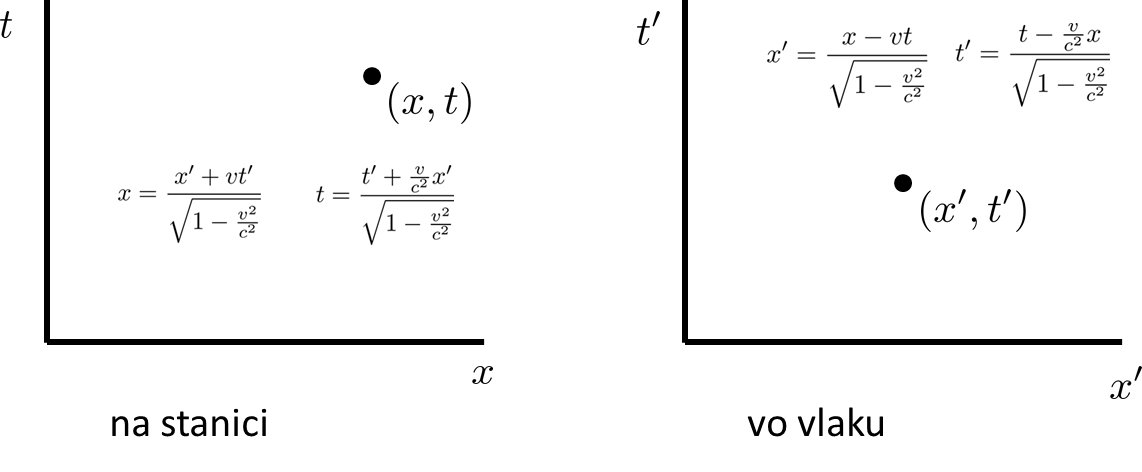 Tá istá udalosť má iné „súradnice“ pre pozorovateľa na stanici a vo vlaku.

Analógia
Ten istý vektor má iné „súradnice“ pre pozorovateľov navzájom otočených
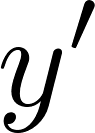 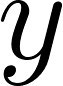 17
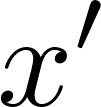 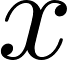 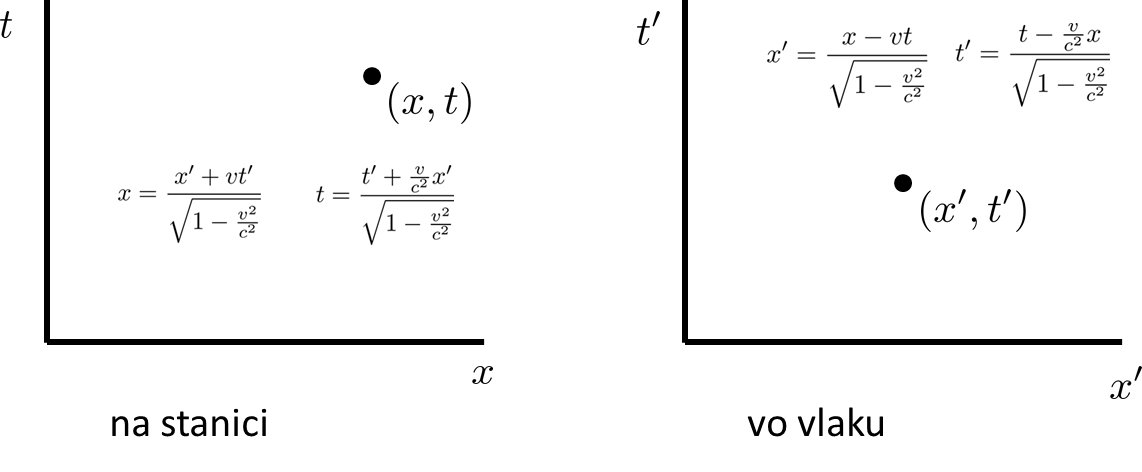 Tá istá udalosť má iné „súradnice“ pre pozorovateľa na stanici a vo vlaku.

Analógia
Ten istý vektor má iné „súradnice“ pre pozorovateľov navzájom otočených
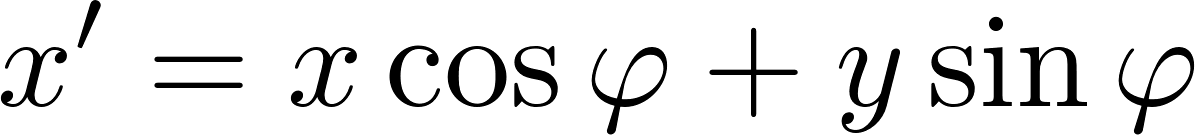 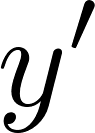 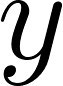 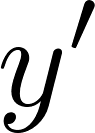 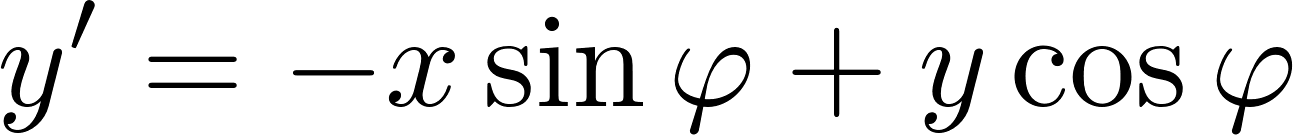 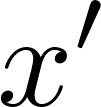 18
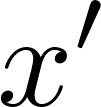 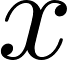 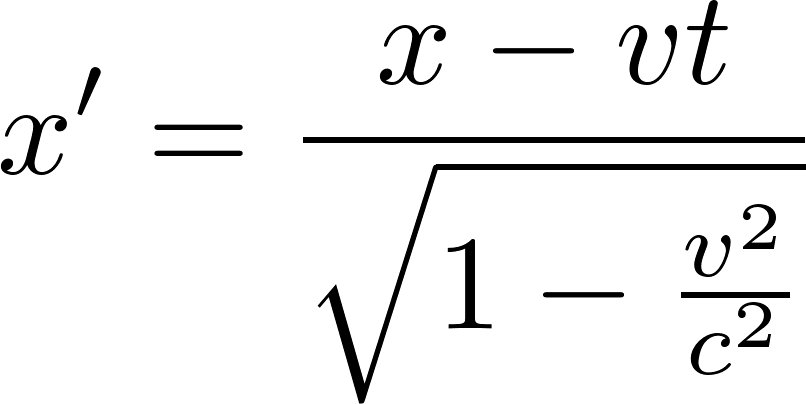 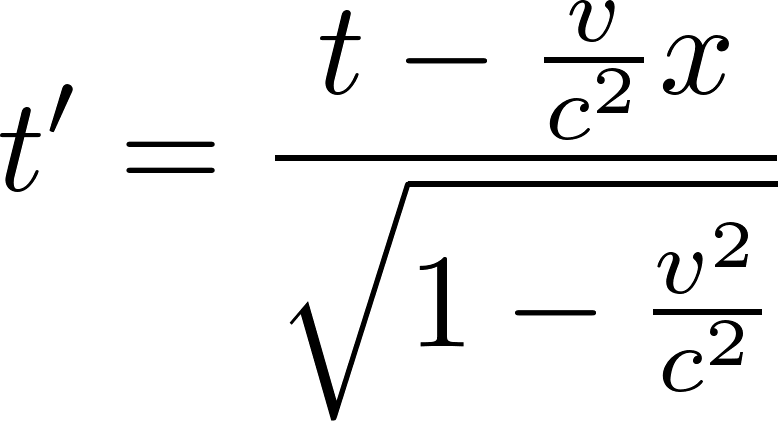 Hyperbolické funkcie





Niekto si všimol, že sa Lorentzova transformácia dá napísať ako


kde
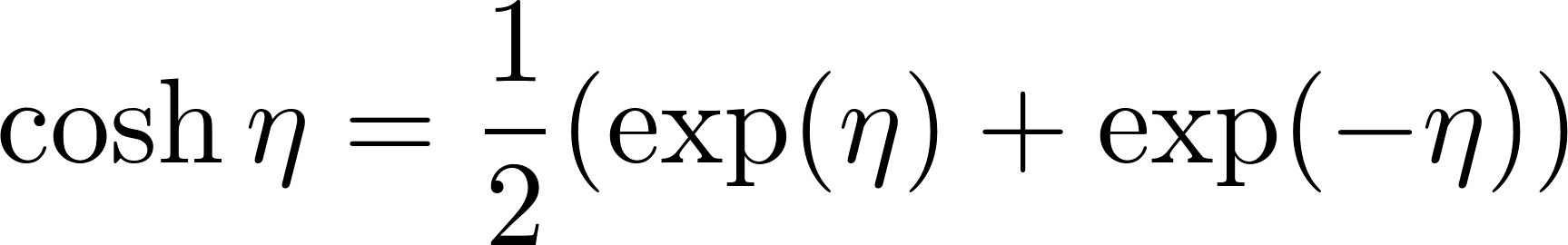 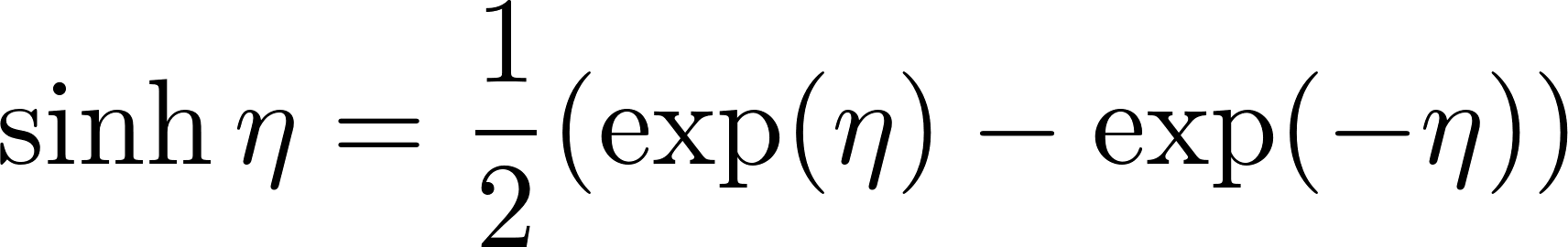 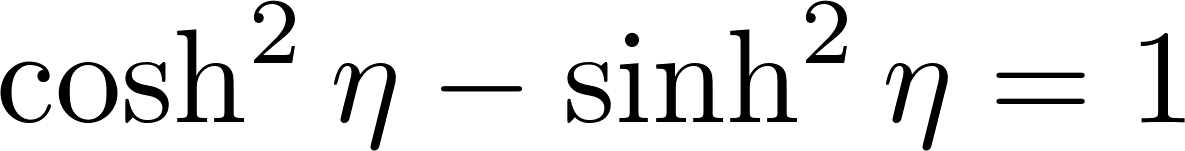 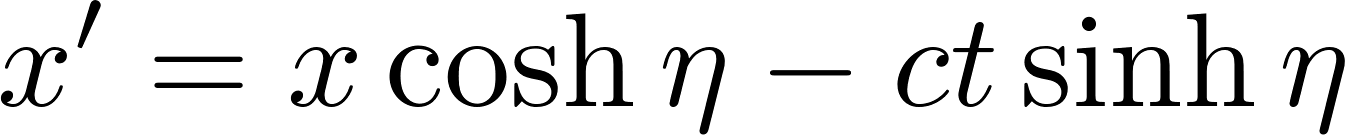 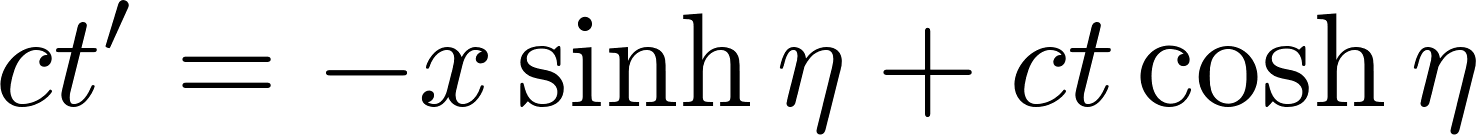 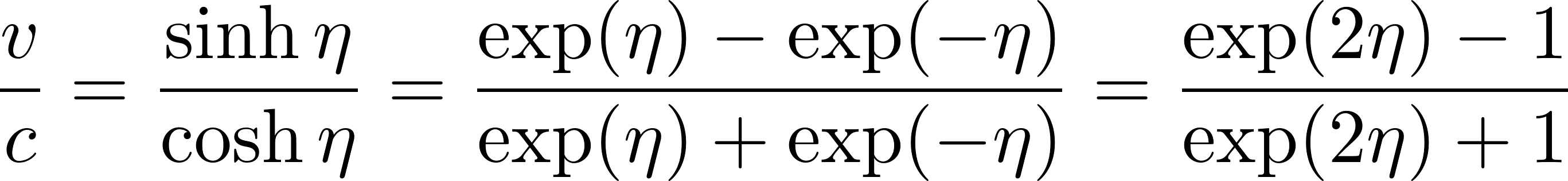 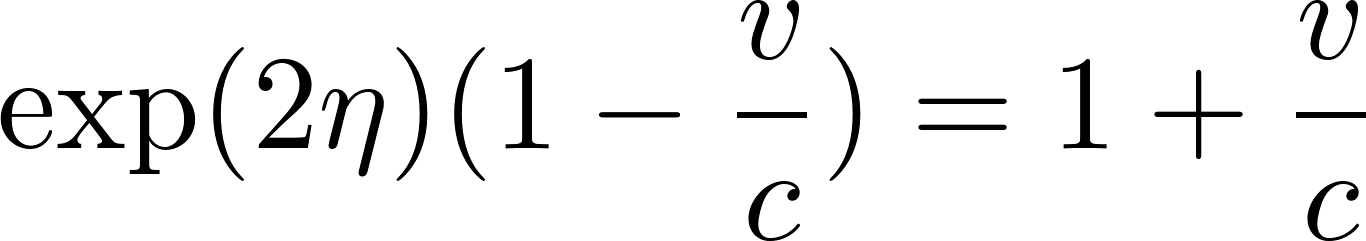 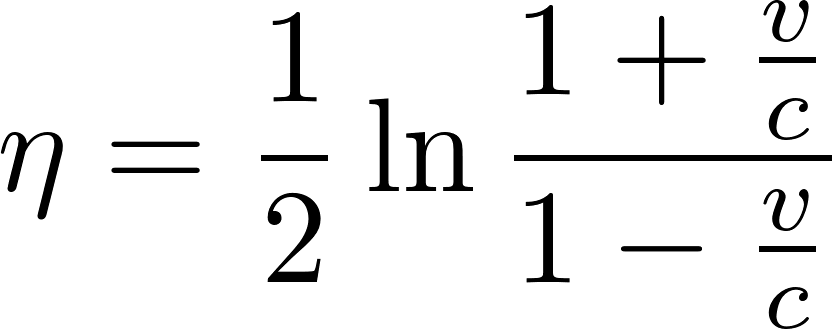 19
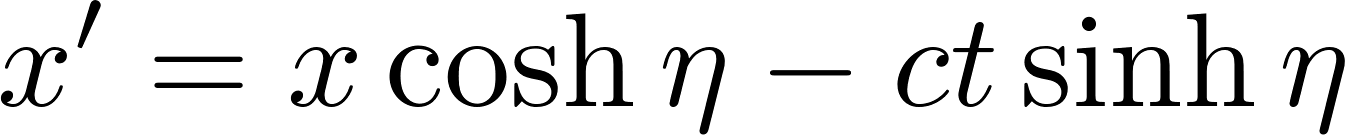 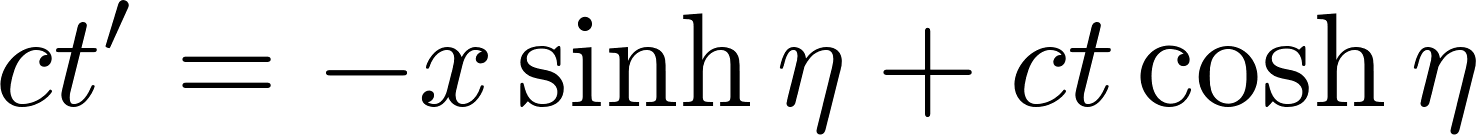 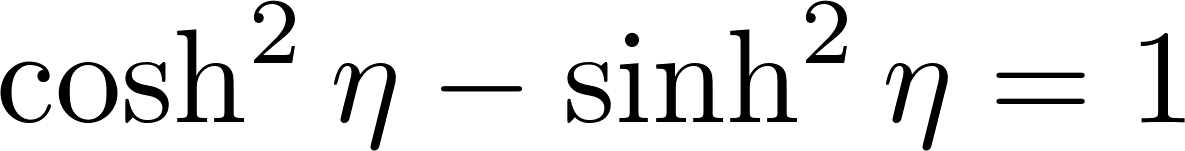 Dôsledok
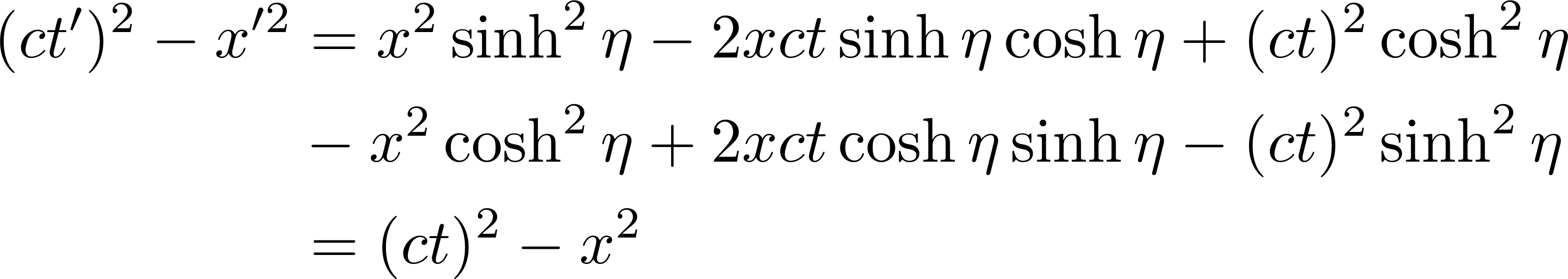 Invariantná kombinácia zo súradníc udalosti



pripomína Pytagorovu vetu ale s divným znamienkom
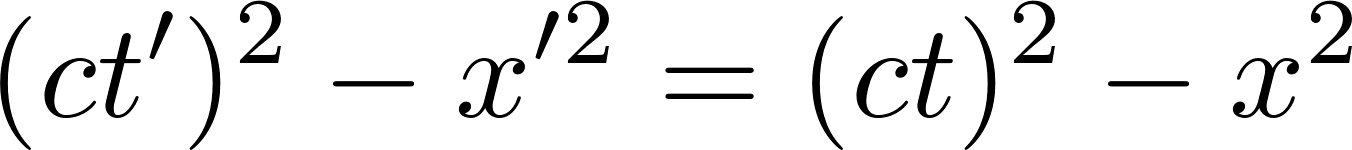 20
Energia a hybnosť
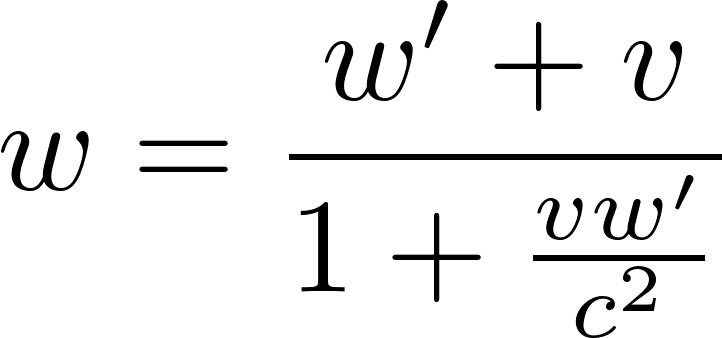 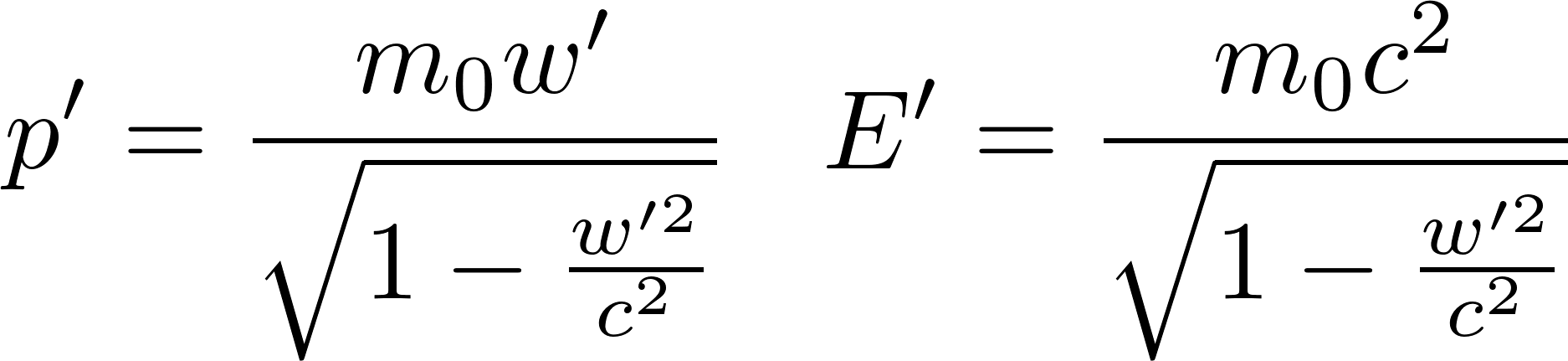 Hybnosť a energia videná z vlaku
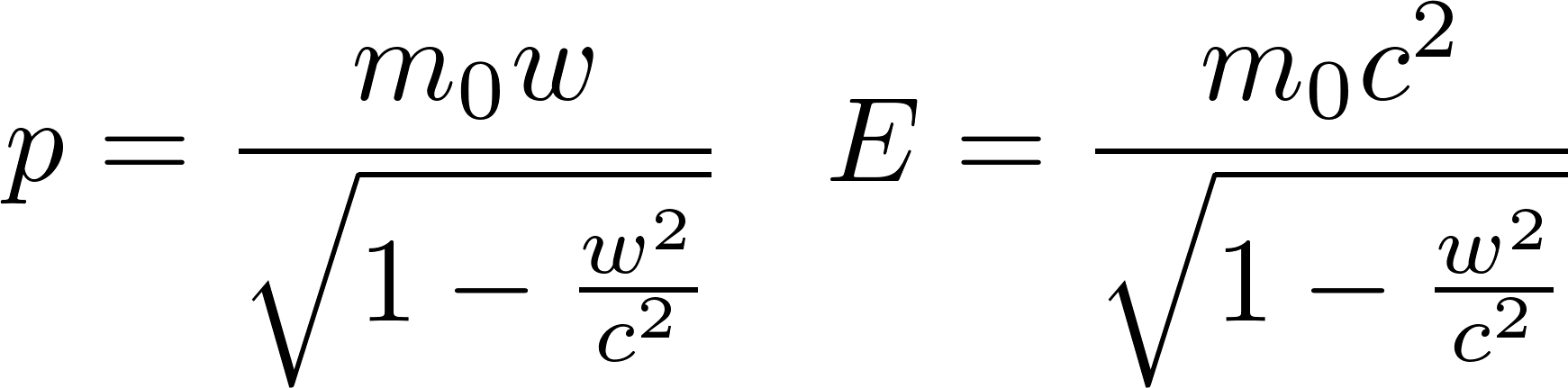 Hybnosť a energia videná zo stanice
Prácne možno overiť, že platí invariantný vzťah


a Lorentzova transformácia pre energiu a hybnosť
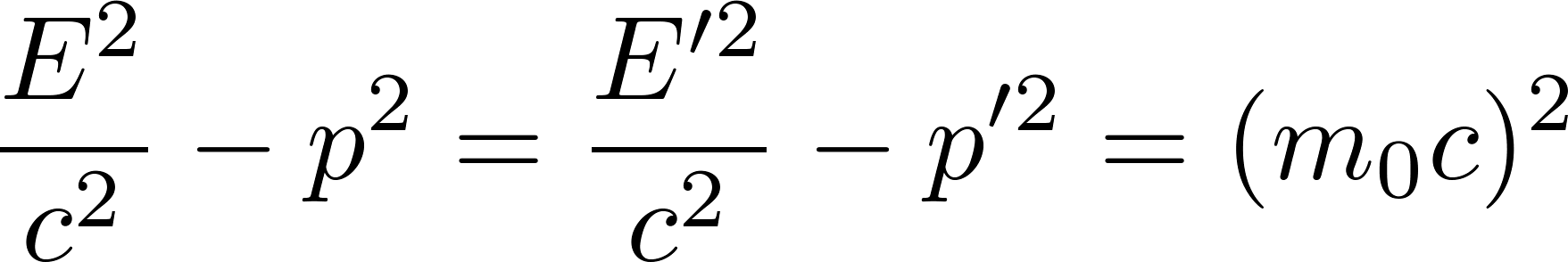 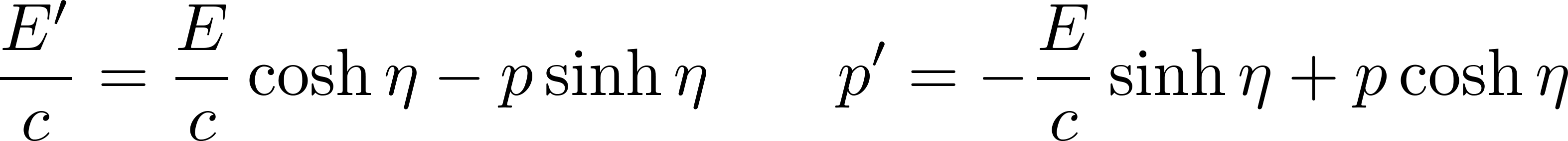 21
Záverečné poznámky
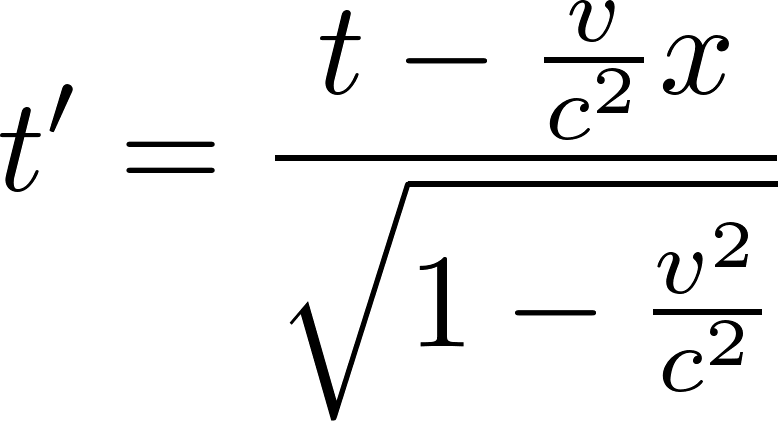 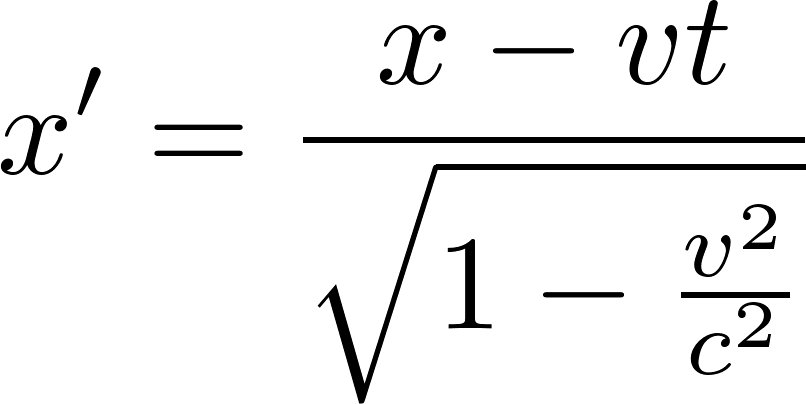 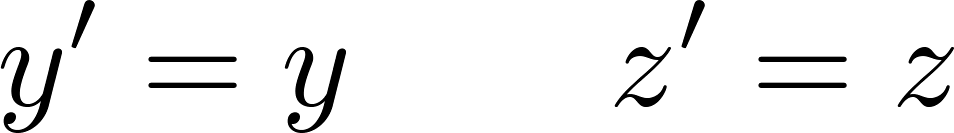 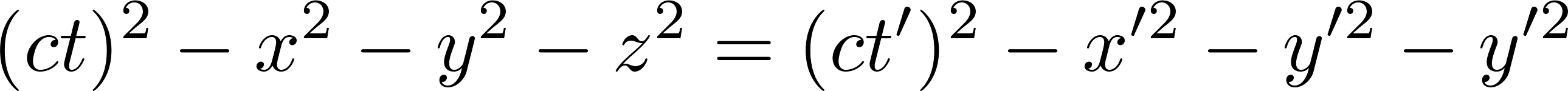 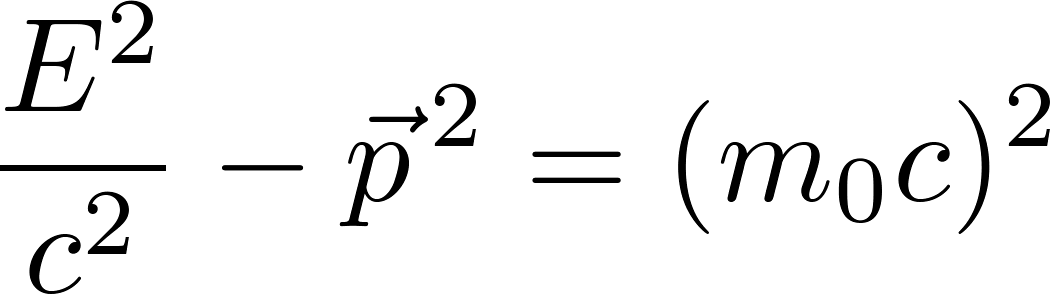 22